Взаємодія психології з іншими науками
Зв'язок психології з іншими науками обопільний: в одних випадках психологія використовує досягнення інших наук для розв'язання своїх проблем, в інших - різні науки використовують психологічні знання для пояснення або розв'язання своїх питань. Від того, яке місце відводиться психології в системі наук, багато в чому залежить і розуміння можливостей використання психологічних знань в інших галузях суспільного виробництва: духовного і матеріального. І навпаки, розуміння того, якою мірою психологія може використовувати здобутки інших наук, сприяє проведенню психологічних досліджень.
Одна з перших класифікацій наук створена Платоном. Класифікація надавала схему всіх наукових знань тієї епохи, що збігається із структурою самої психології - структурою пізнавальних здібностей людини.
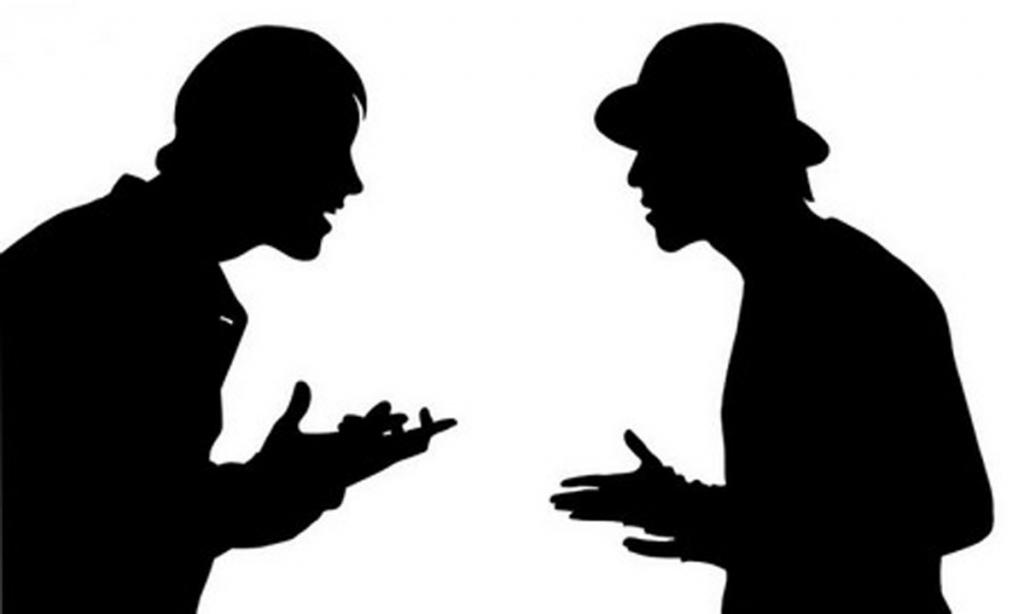 Діалектика - розум, виступає як мистецтво міркування.
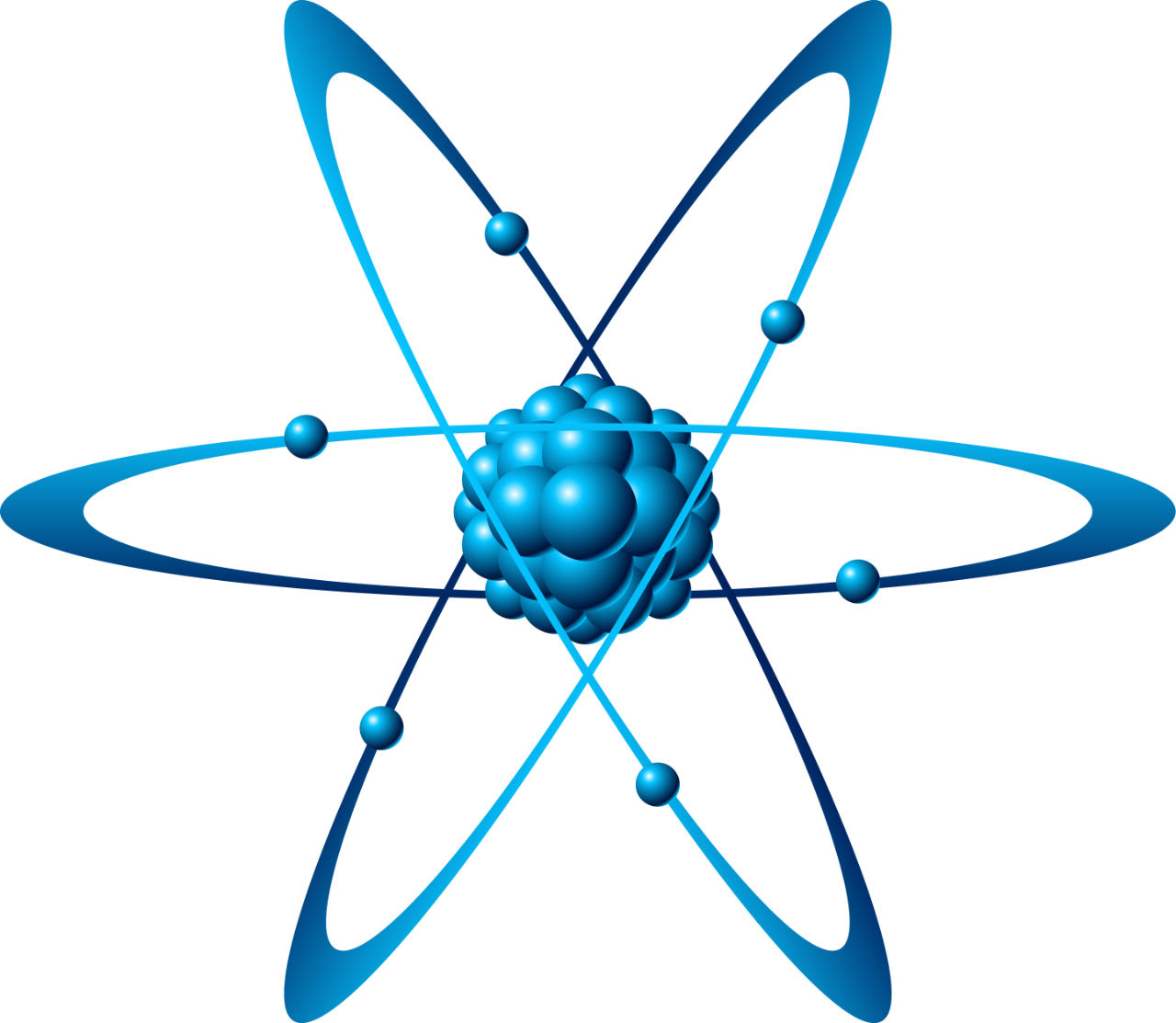 Фізика - почуттєве пізнання, сприймання.
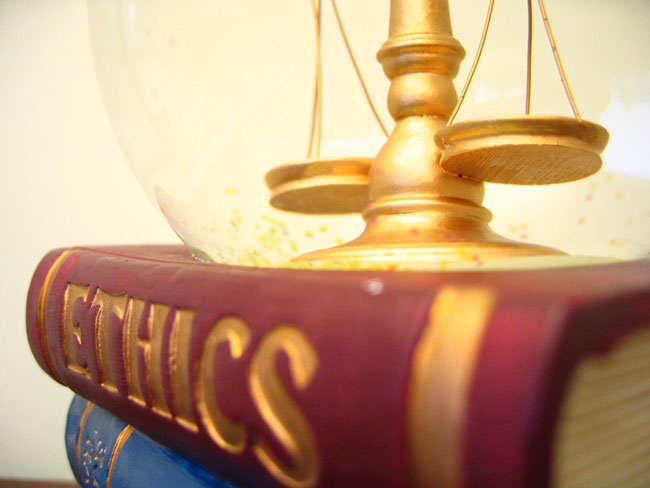 Етика - воля і прагнення.